Проблемы перехода на ФГОС  ООО при обучении математике в 5 классе
Матюхина Ирина Александровна
Математика наука о наиболее общих и фундаментальных структурах реального мира, является важнейшим источником принципиальных идей для всех естественных наук и современных технологий.
    Математическое образование – это испытанное столетиями средство интеллектуального развития в условиях массового обучения.
Важно не количество знаний, а качество их. Можно знать очень многое, не зная самого нужного.Л.Н. Толстой
Вызывает тревогу состояние математического образования, в том числе, с учетом принятия Концепции развития математического образования в РФ, а также введения двухуровневой модели ЕГЭ.
«Повышение конкурентоспособности российского образования и науки, международное взаимодействие в области образования — это залог успешного развития нашей образовательной системы и ее совершенствования»

Дмитрий Ливанов
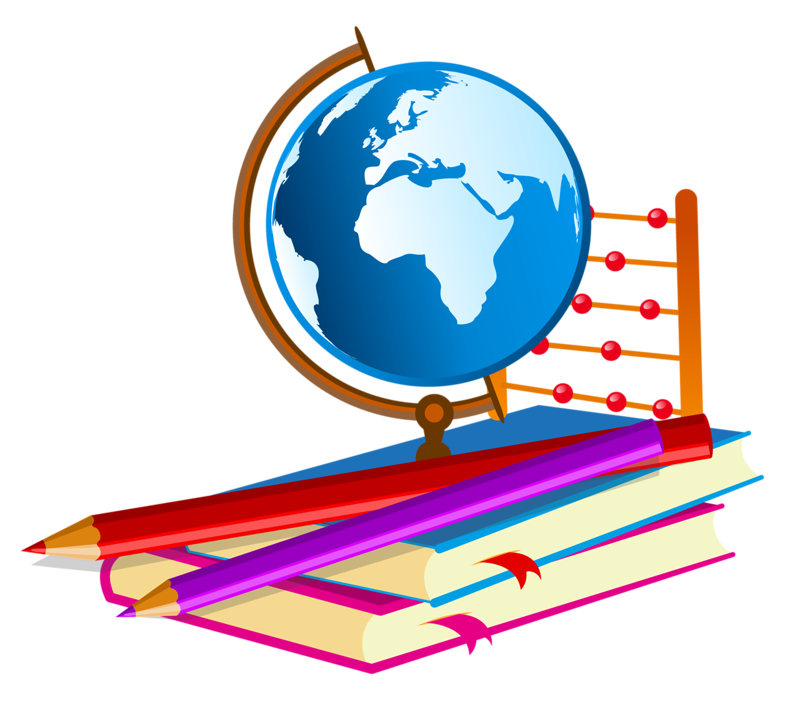 Поэтапное введение ФГОС
Распоряжение Правительства РФ 
от 07.09.10 №1507-р «О плане действий по модернизации общего образования 
на 2011/15 годы»
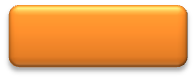 1 класс
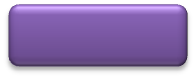 1 класс
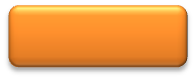 5 класс
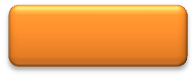 10 класс
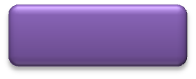 5 класс
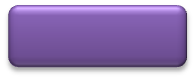 10 класс
1.09.2010
Введение ФГОС по мере готовности
Обязательное введение ФГОС
1.09.2011
1.09.2012
1.09.2013
1.09.2014
1.09.2015
1.09.2016
1.09.2017
1.09.2018
1.09.2019
1.09.2020
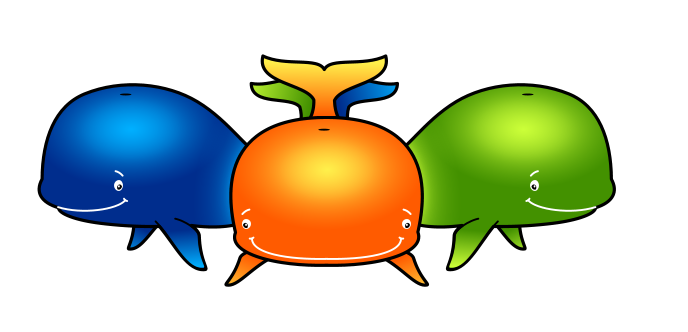 Т
Т
Т
Требования   к результатам освоения основных образовательных программ 
Требования  к структуре основных образовательных программ 
Требования  к условиям реализации основных образовательных программ
Новые образовательные результаты
Личностные результаты – сформировавшиеся в образовательном процессе мотивы деятельности, система ценностных отношений учащихся – в частности, к себе , другим участникам образовательного процесса, самому образовательному процессу, объектам познания, результатам образовательной деятельности и т.д.
Метапредметные результаты – освоенные обучающимися на базе нескольких или всех учебных предметов обобщенные способы деятельности, применимые как в рамках образовательного процесса, так и в реальных жизненных ситуациях

Предметные результаты  - выражаются в усвоении обучаемыми конкретных элементов социального опыта, изучаемого в рамках отдельных учебных предметов
Представленные в новых стандартах начального и основного общего образования метапредметные результаты определяют приоритетные направления в преемственности, где предусматривается дальнейшее развитие регулятивных, коммуникативных и познавательных универсальных учебных действий, продолжается формирование умения учиться.
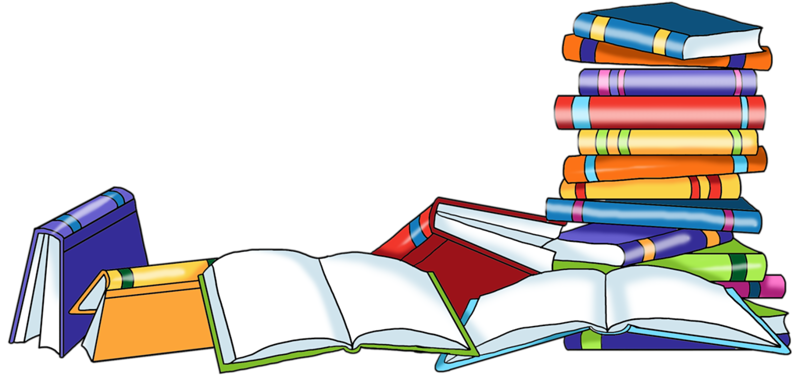 В целях обеспечения индивидуальных потребностей обучающихся в основной образовательной программе основного общего образования предусматриваются:
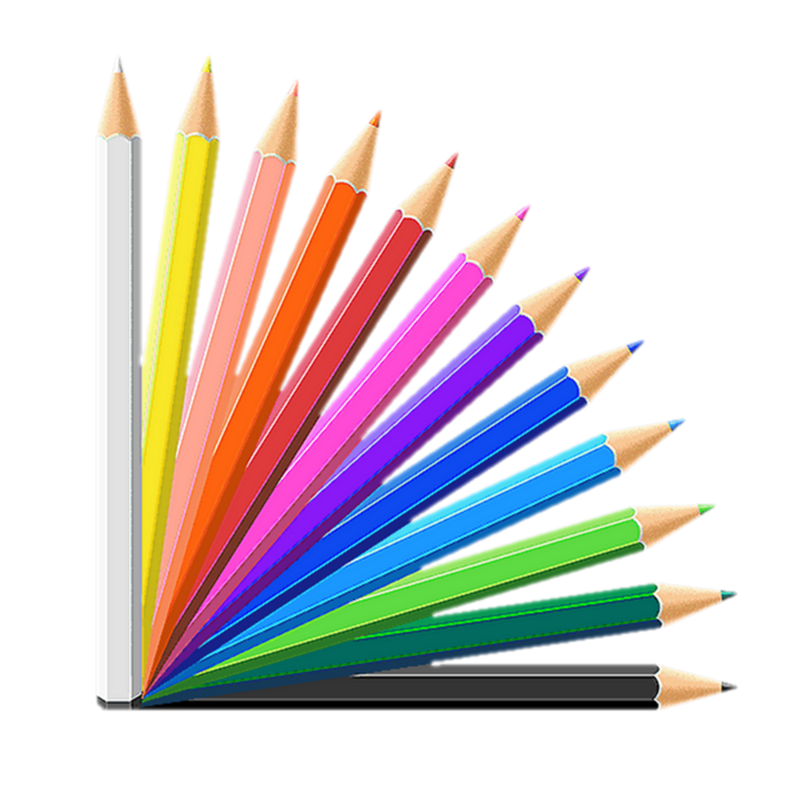 учебные курсы, обеспечивающие различные интересы обучающихся, в том числе этнокультурные;
   внеурочная деятельность.
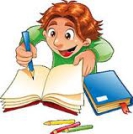 В связи с переходом  основного общего образования на ФГОС второго поколения учителям рекомендуется  ознакомиться с содержанием стандартов по предметам. Новое качество образования достигается не изменениями в содержании предметов, а изменениями в подходах к организации и методах обучения, воспитания и развития
С какими же проблемами могут столкнуться педагогические коллективы при обеспечении преемственности и развития метапредметных результатов обучения?
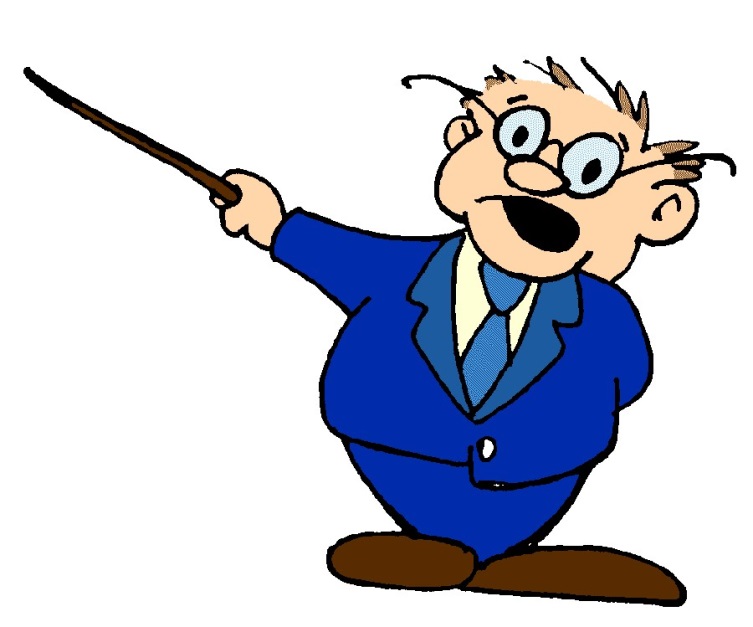 Взаимодействие учителей начальной школы и учителей –предметников основной школы по ключевым проблемам, возникающим в образовательном процессе в соответствии с требованиями ФГОС
Познавательные универсальные учебные действия
Регулятивные универсальные учебные действия
Коммуникативные универсальные учебные действия
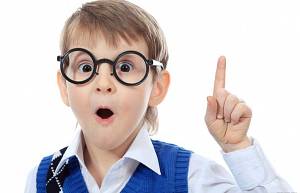 МАТЕМАТИКА
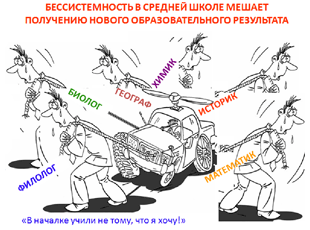 Проблема преемственности и развития метапредметных результатов может возникнуть, 
во-первых, из-за несогласованности методов и содержания обучения, 
во-вторых, обучение на начальной ступени часто не обеспечивает достаточной готовности учащихся к успешному включению в учебную деятельность нового, более сложного уровня, 
в-третьих, разный уровень предъявляемых требований к ученику.